超星系列学术资源辅助学位论文撰写
超星集团
朱庆明
学术论文：
如何在把握研究总体情况的基础上选题

如何高效率挑选更有说服力的支撑材料

个人专属学习资源库的打造与管理
超星发现系统
www.zhizhen.com
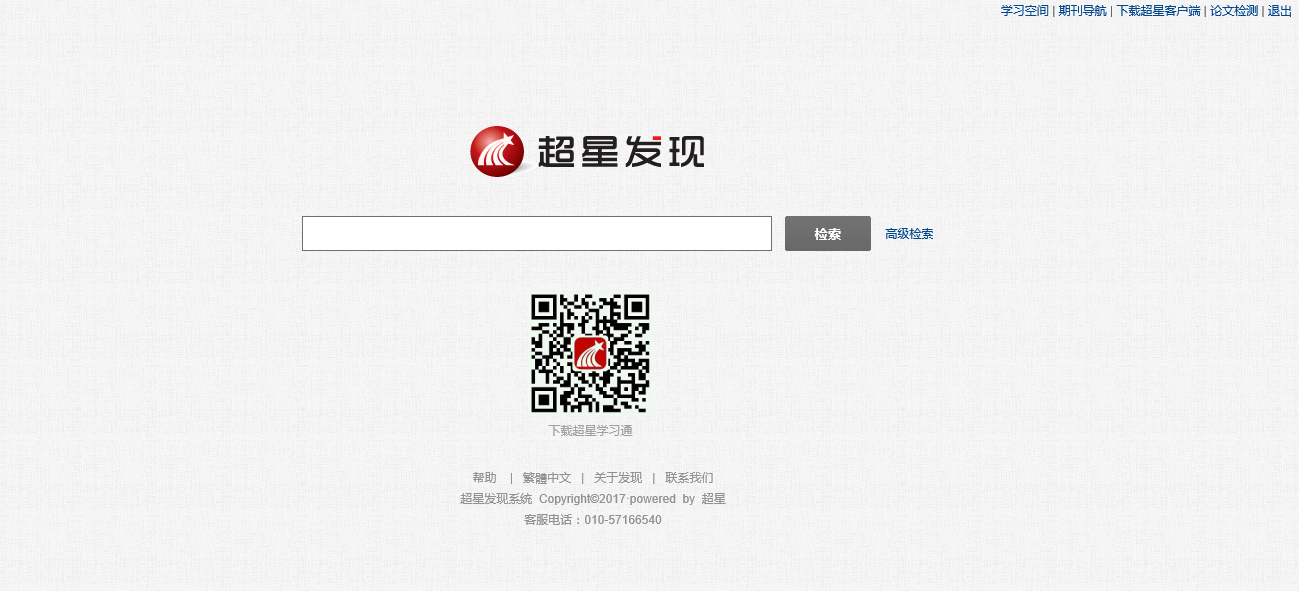 点击检索按钮
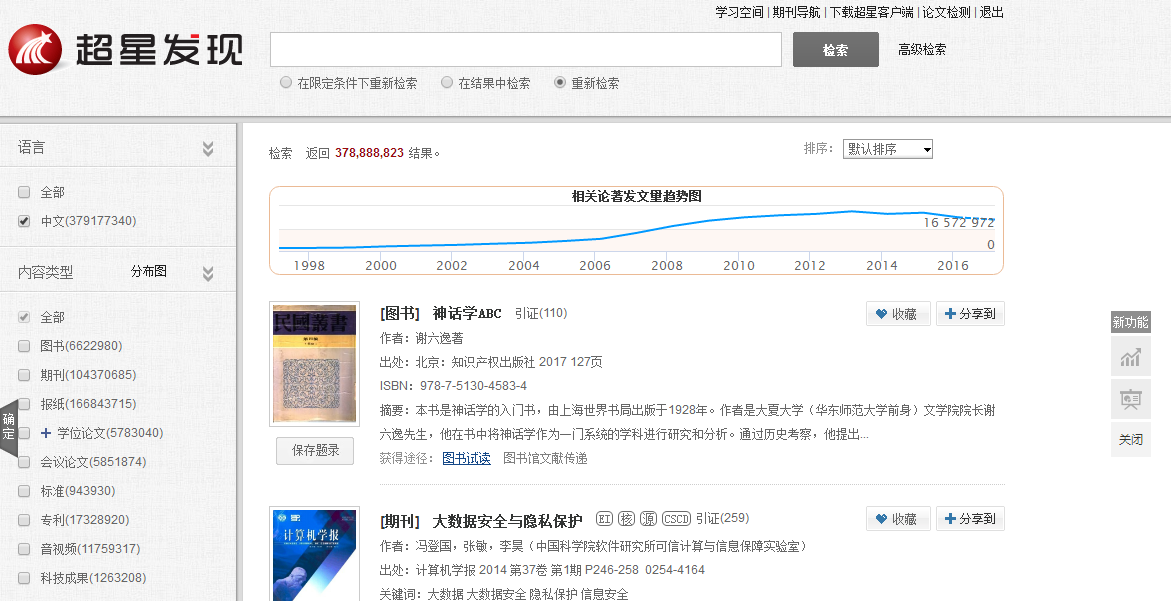 662万种    图书
1.04亿篇  期刊
1.66亿篇   报纸
578万篇   学位论文
空检 3.7亿条
585万篇   会议论文
94万篇   标准
1732万篇 专利
1175万部   视频
126万条   科技成果
418万条   法律法规
1739万条 信息资讯
132万条   特色库
[Speaker Notes: 什么叫空检索呢？就是您不输入任何关键词，点击检索就可以得到检索结果，检索结果显示2016年3月 我们的数据是2.9亿条，我们把这些数据分为了12大聚类。就是说无论是我们老师同学做做科研搞学术，还是我一会儿要给大家讲的数据挖掘，都是基于这2.9亿数据的。因为2.9亿数据太庞大了，我们需多维度的对它进行筛选，所以我们把这2.9亿的数据分为了10个分面]
均支持内部外部复选
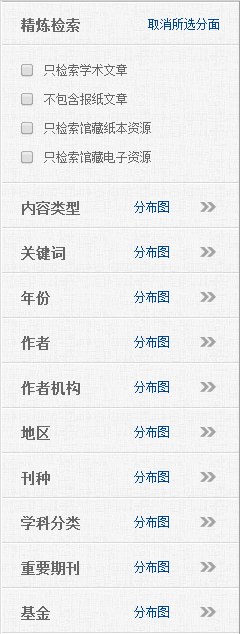 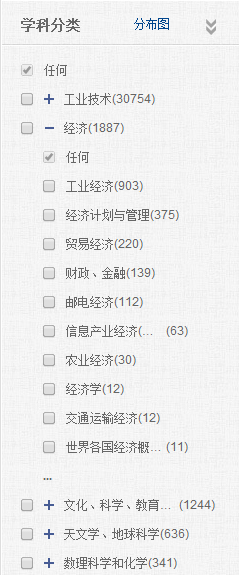 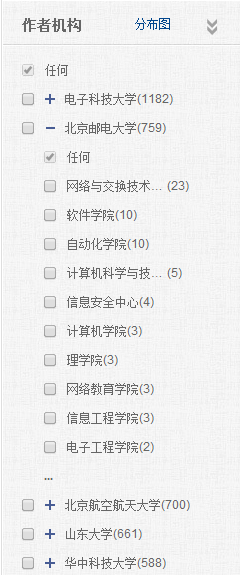 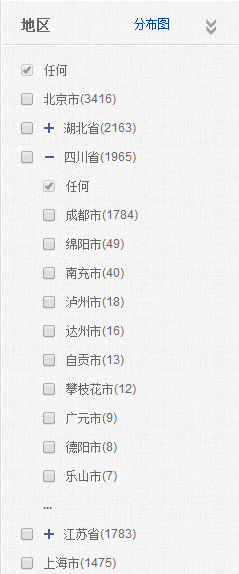 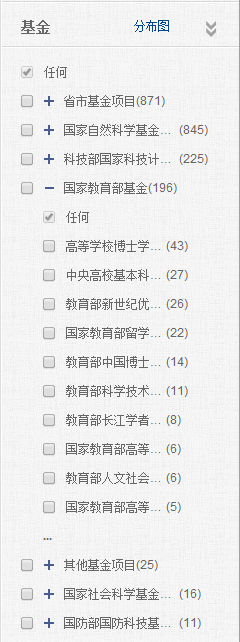 大大增加检索自由度

满足读者随意搭配的需求
[Speaker Notes: 支持内外部复选]
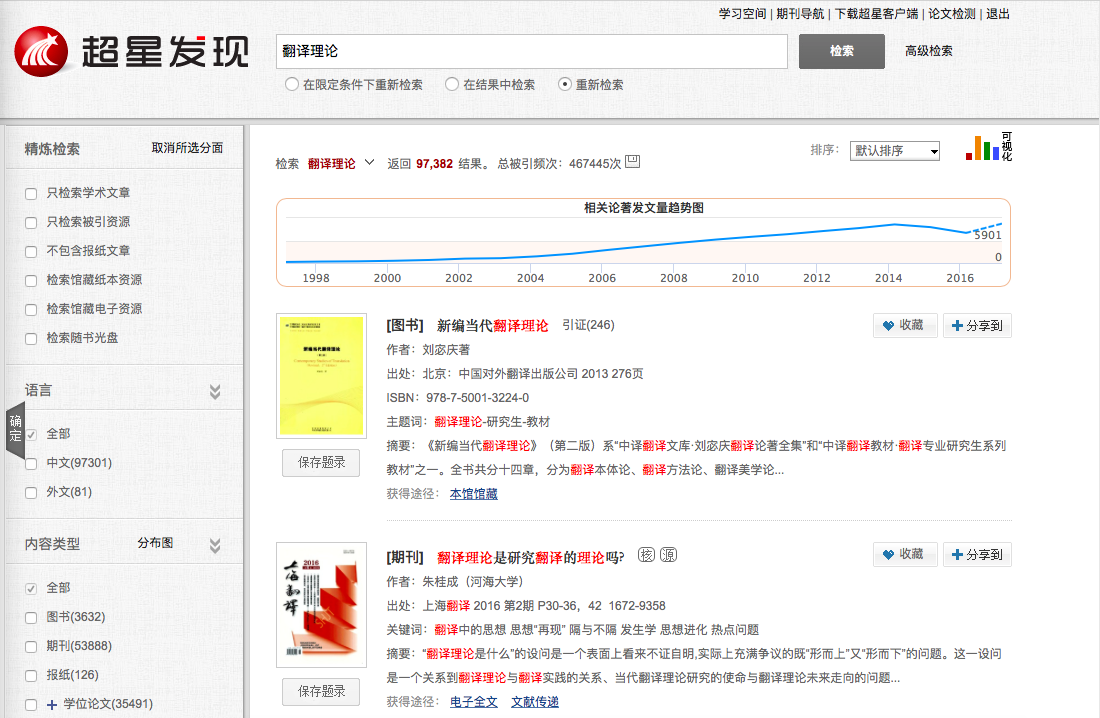 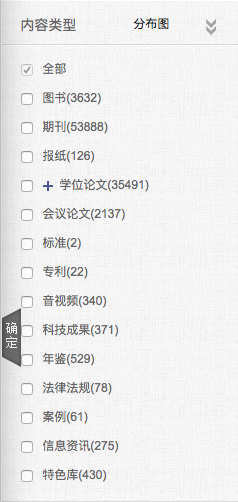 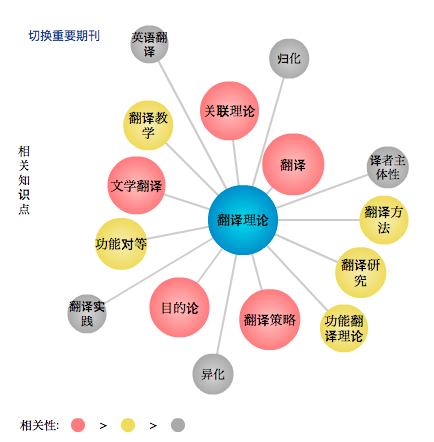 1.热点选题

翻译
关联理论
翻译策略
目的论
文学翻译
2.关键词筛选
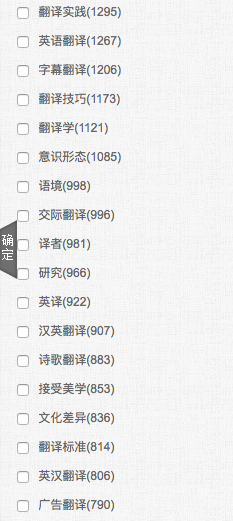 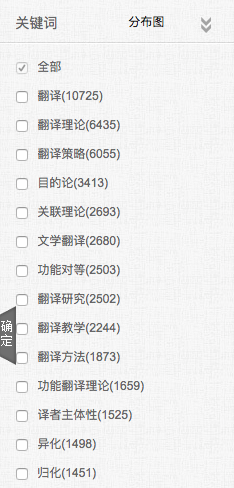 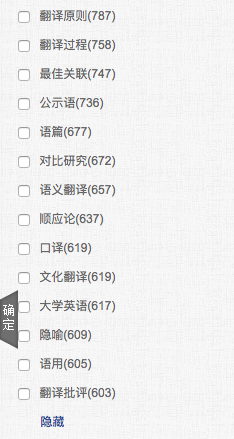 有助于扩展选题方向
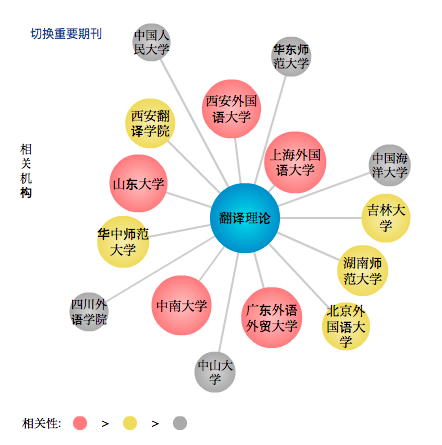 3.机构追踪
看看有哪些重要研究机构，它们的研究方向如何。
[Speaker Notes: 可以看的出，以上这些机构在“数控系统”领域有着领先的优势，它们的研究方向必然是这个领域最优选择。]
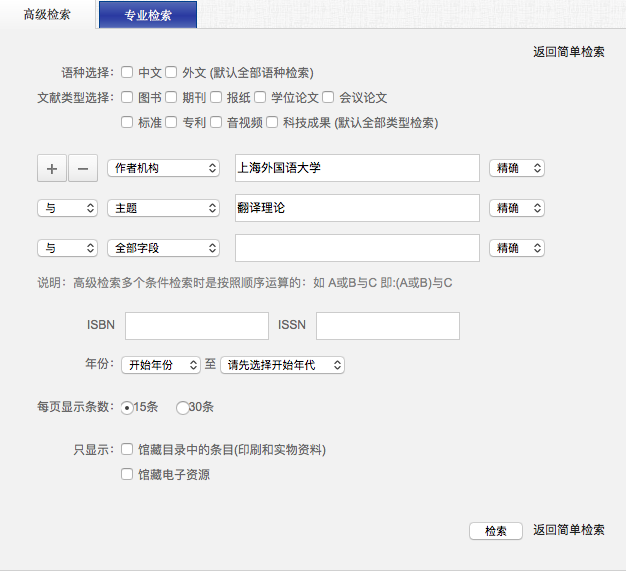 比如说
上海外国语大学

  通过高级检索，来看看在“翻译理论”上的成就。
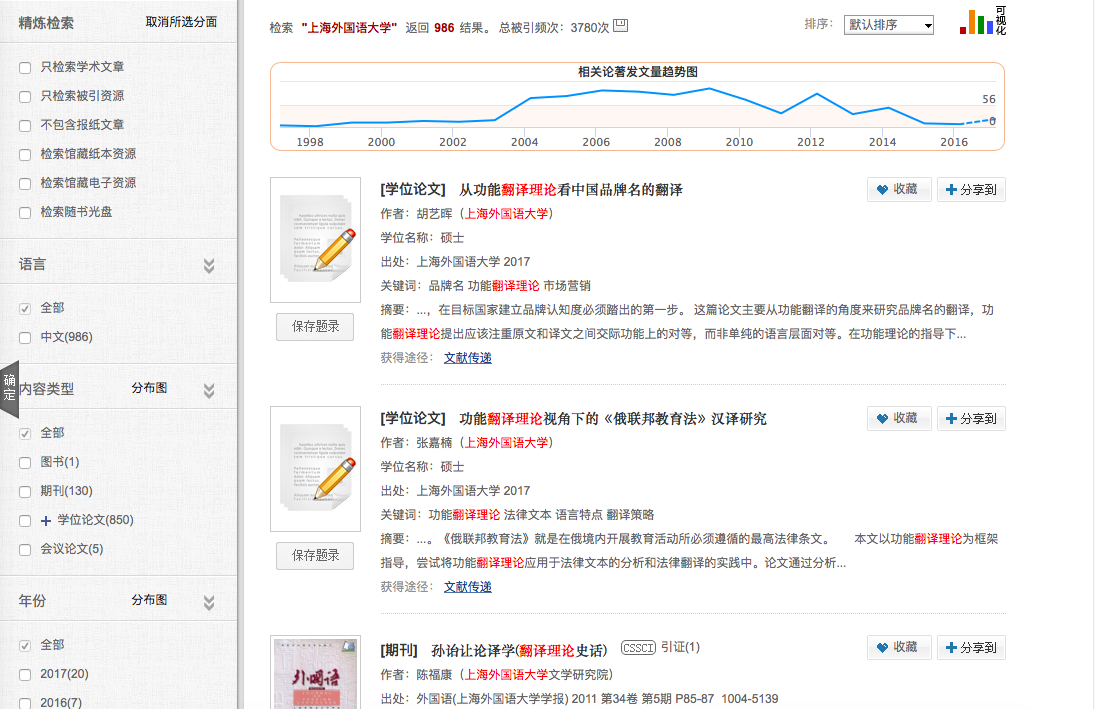 检索结果
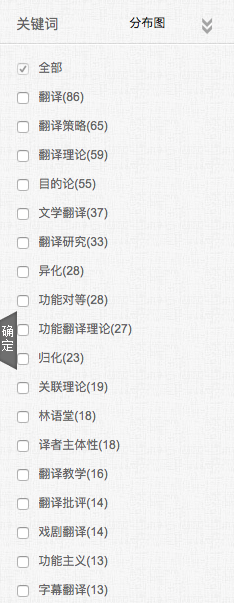 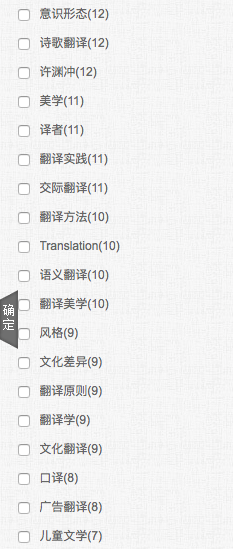 上海外国语大学在“翻译理论”上的具体研究方向，可供参考。
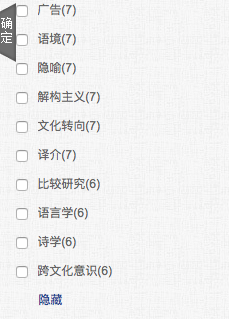 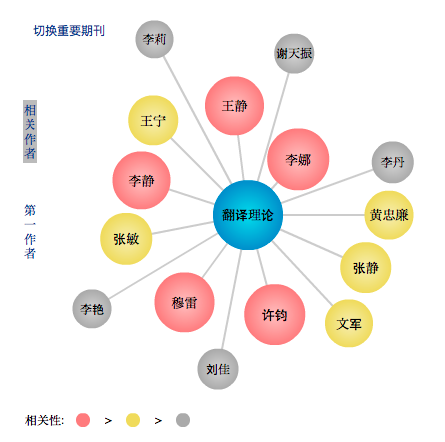 4.专家学者
看看有哪些重要专家学者，他们的研究成果如何。
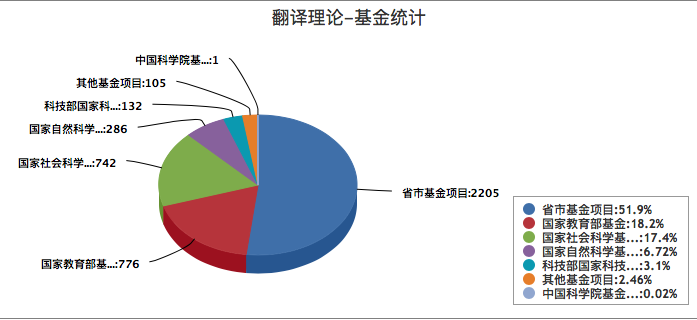 5.查看科研基金情况
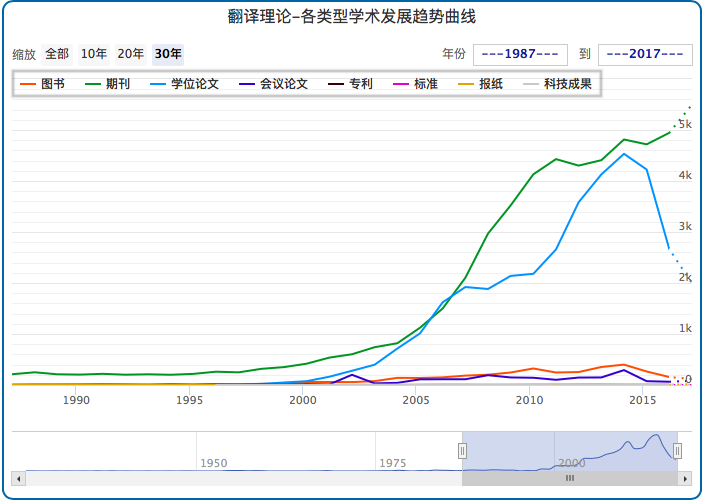 6.趋势判断            看看这个主题发展状态，是否还有值得研究的价值。
[Speaker Notes: 很显然，各类型学术成果都呈上升趋势，“产品形态设计”值得研究，值得作为论文的选题。期刊、学位论文、专利]
7.多主题对比法，在图书、期刊、会议、专利、标准、学位论文、报纸等类型上都可做对比，从而发现多个主题之间的内在联系，将我们的思维指向未知领域。
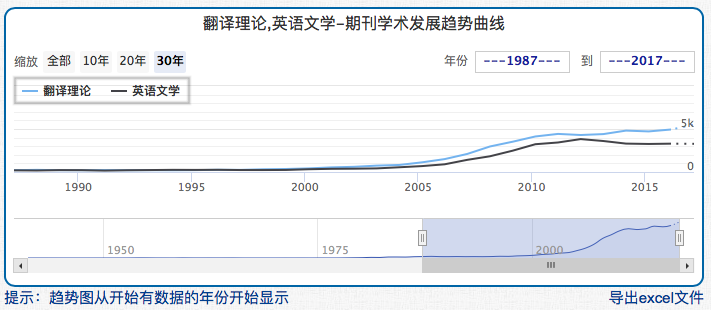 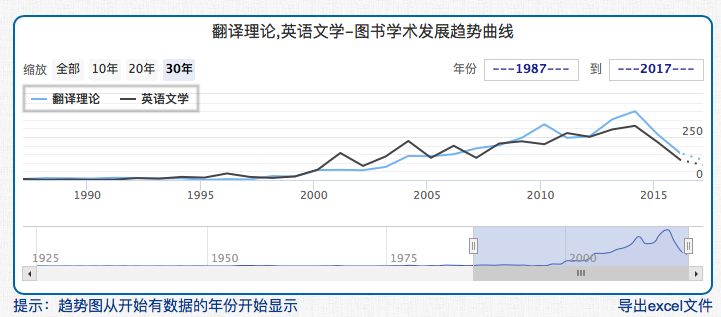 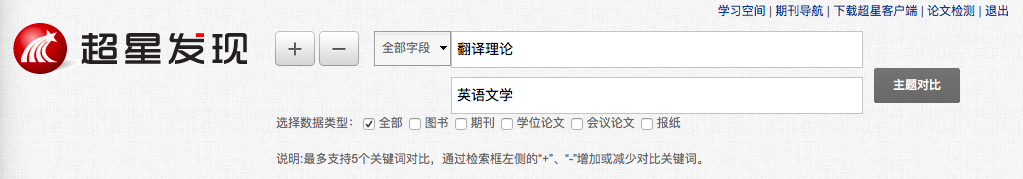 说明了什么？
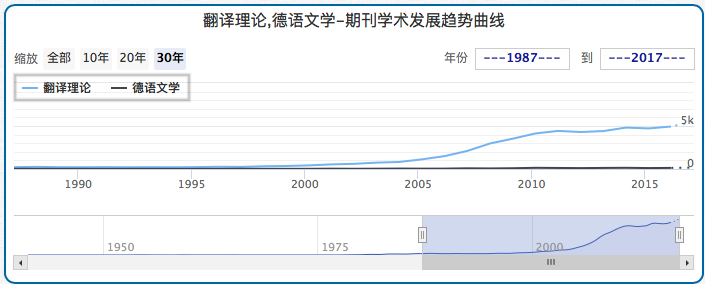 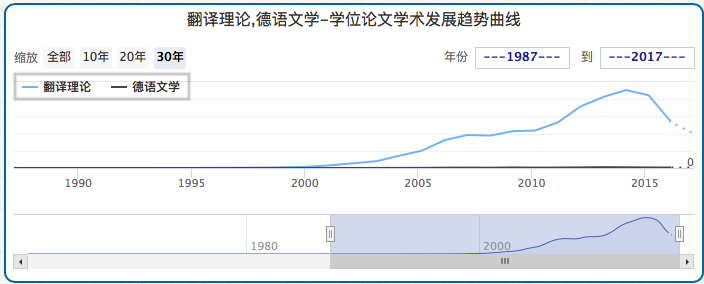 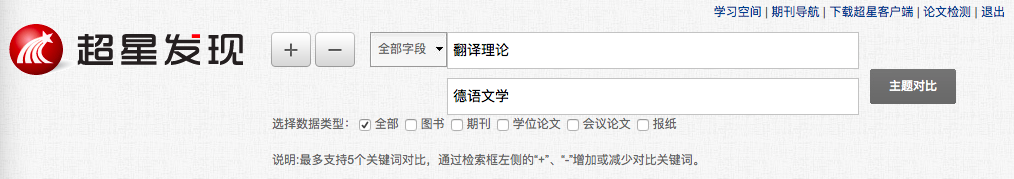 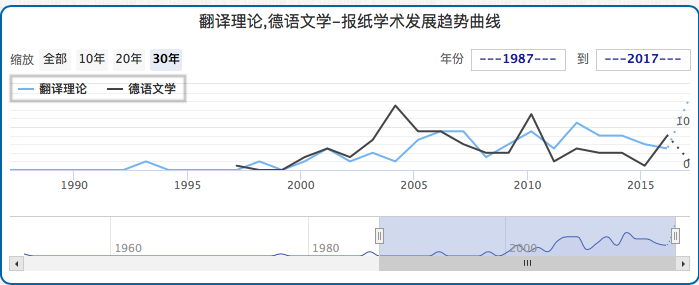 面对数量众多的文献，
特别关注本领域重要专家学者、科研机构的成果。


优先挑选本领域的专业期刊、核心期刊，或更高层次文献。
[Speaker Notes: 这是一个非常现实的情况。查阅了高质量的文献，所写论文才是高质量的，其中道理不言而喻。]
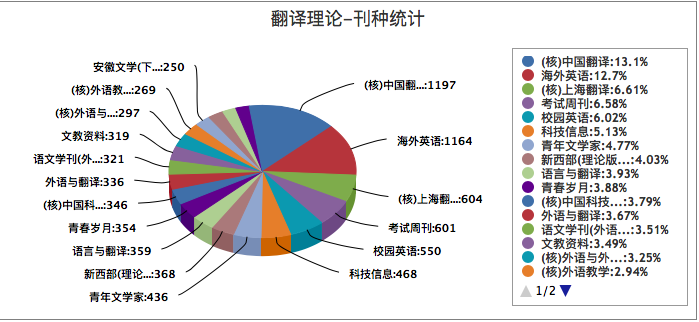 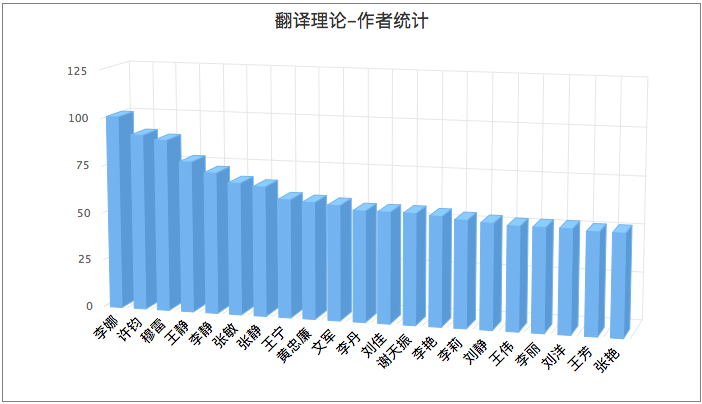 直接标明文献的重要程度。
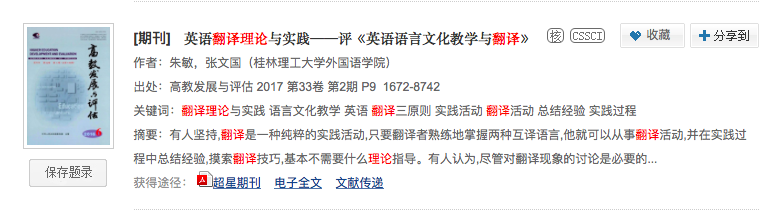 [Speaker Notes: EI，工程索引。SCI，科学引文索引。CA，化学文摘。]
获得原文
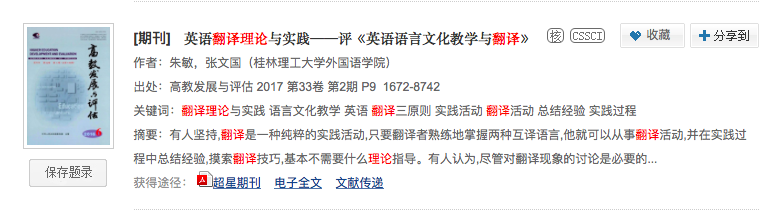 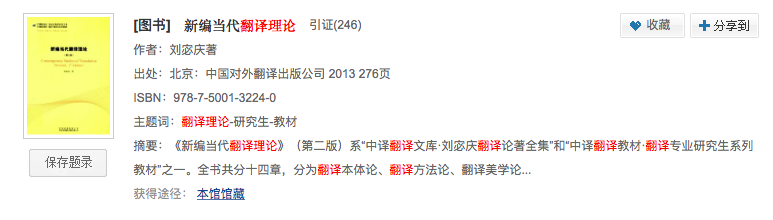 [Speaker Notes: 直接阅读、文献传递、系统帐号中收藏。]
超星期刊：qikan.chaoxing.com
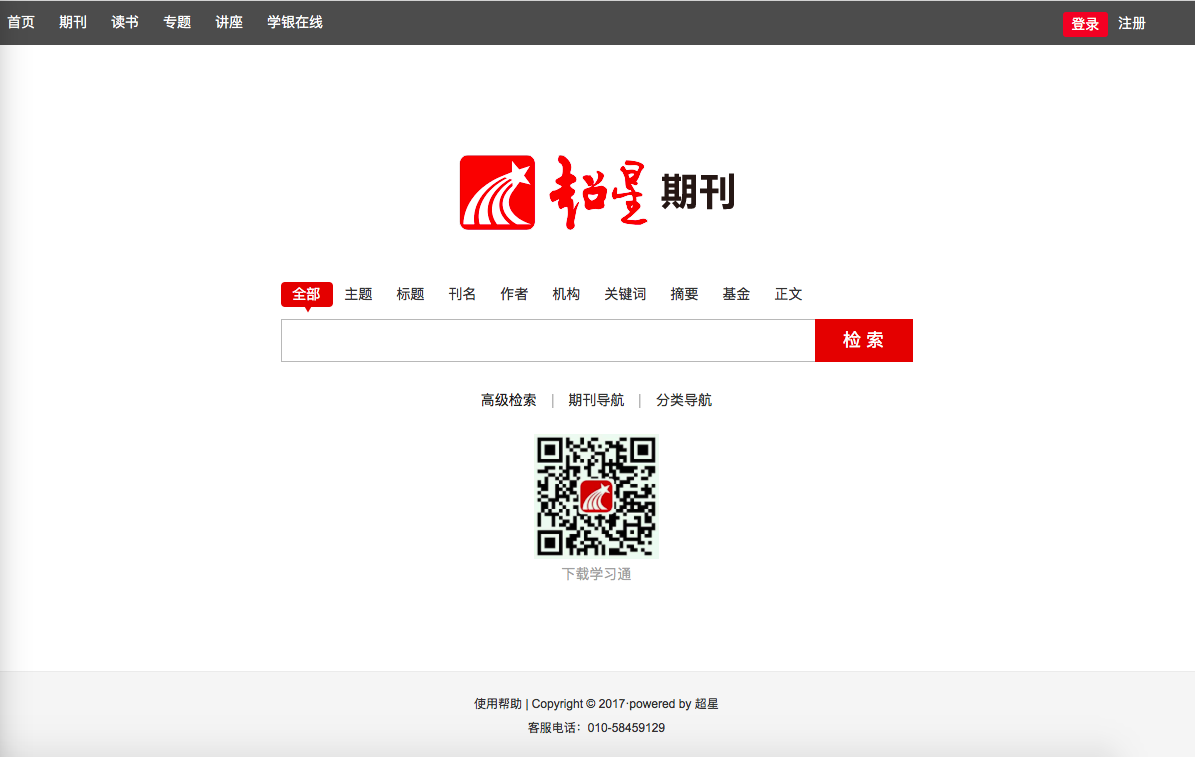 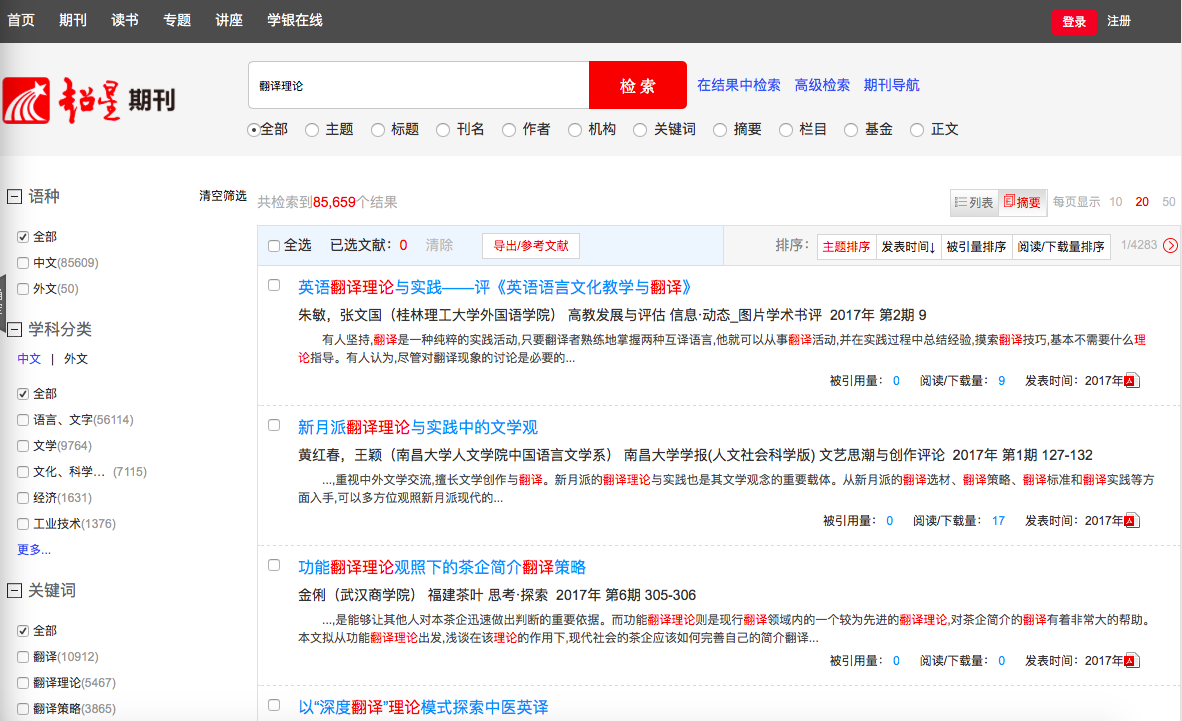 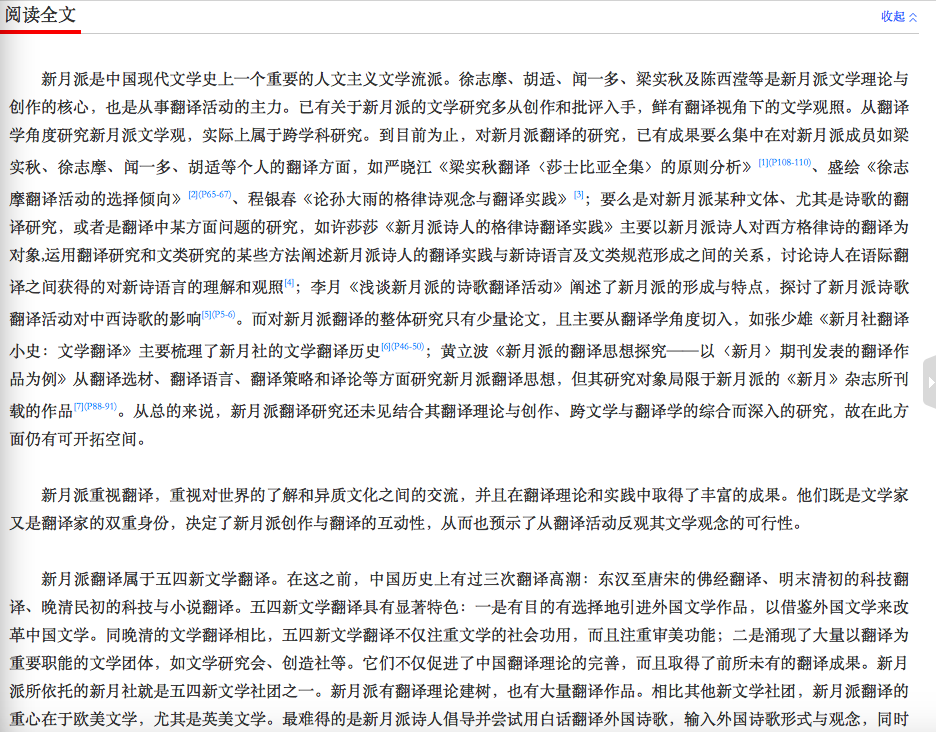 无需下载，不受IP地址限制的查阅全文
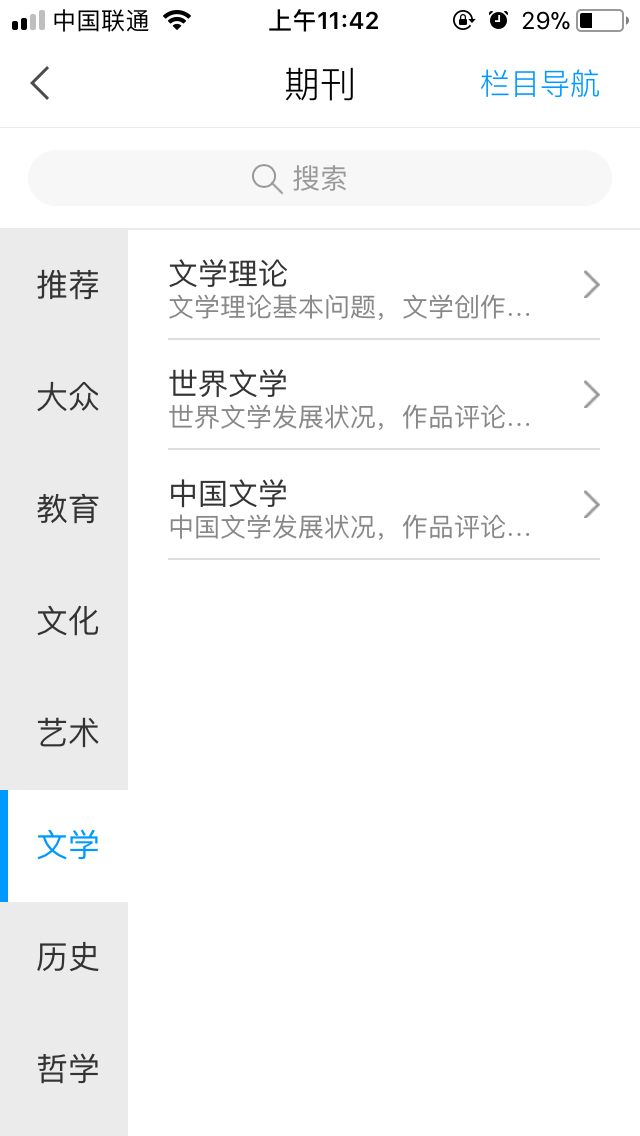 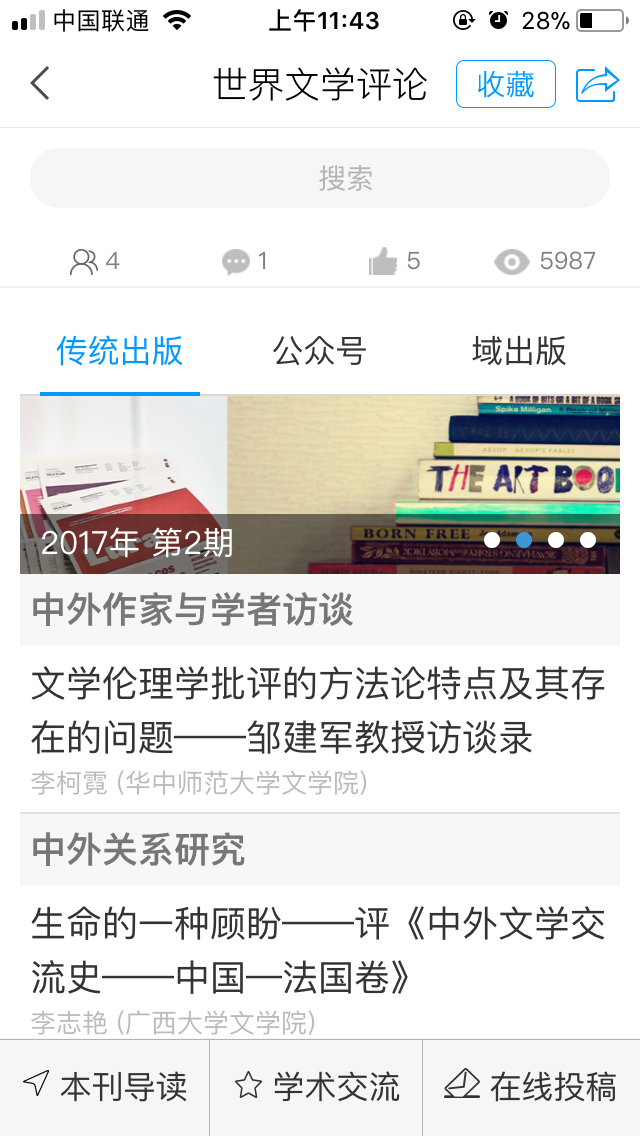 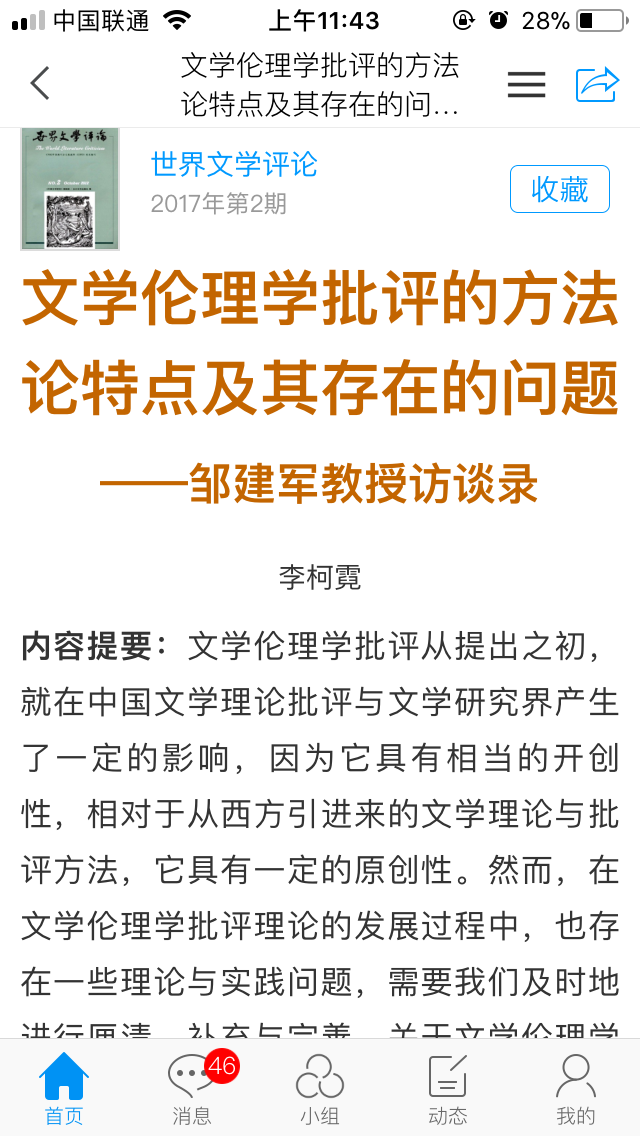 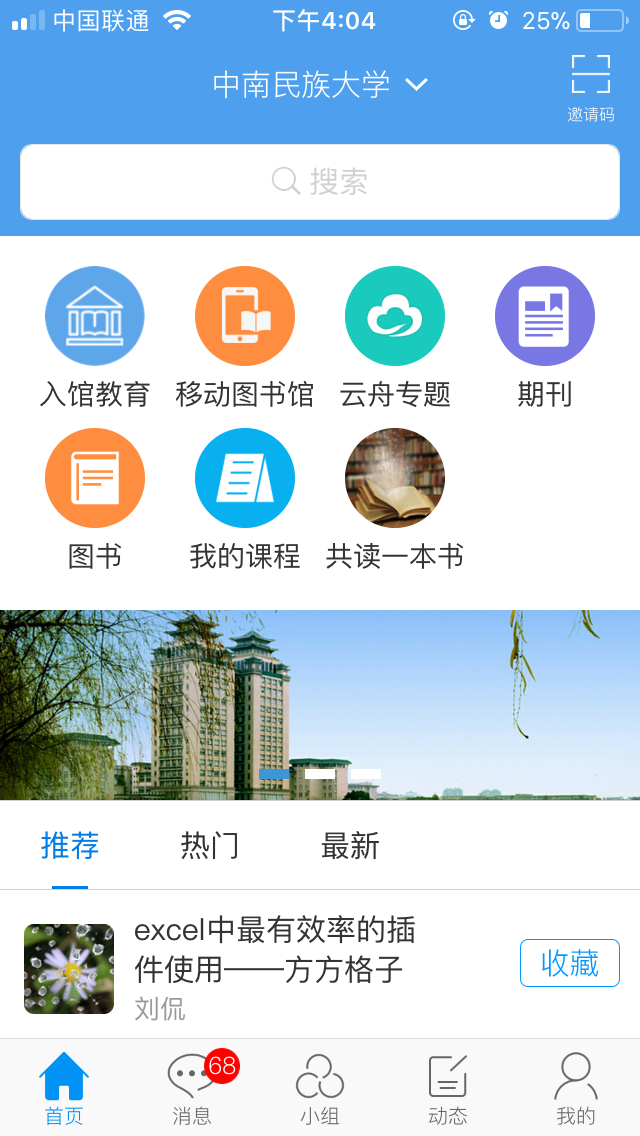 手机端，无处不在的搜索与阅读
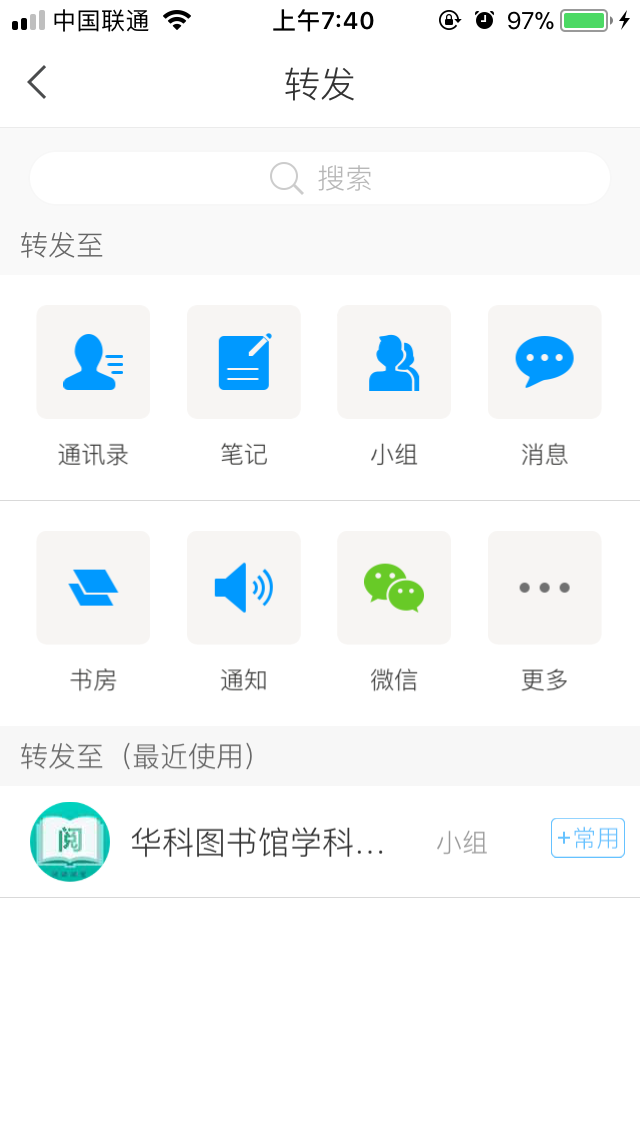 资源获取
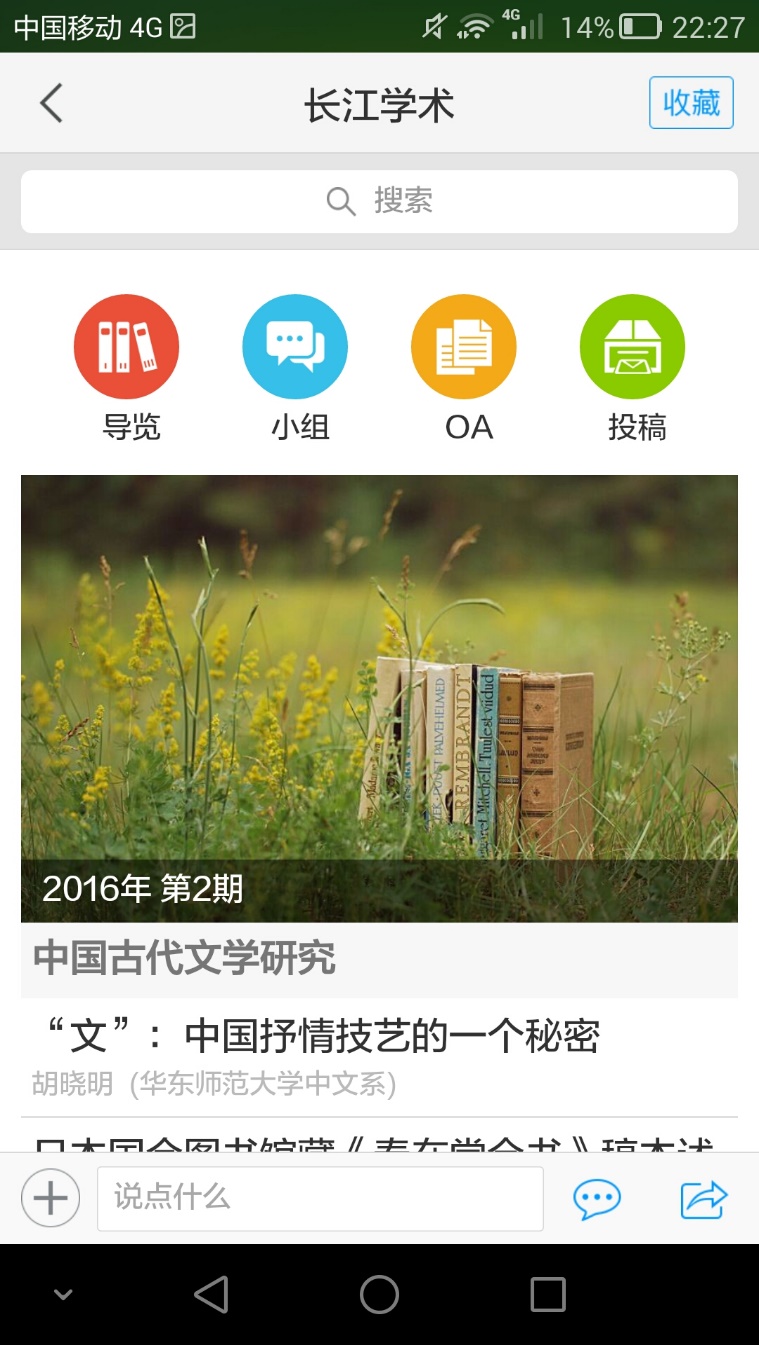 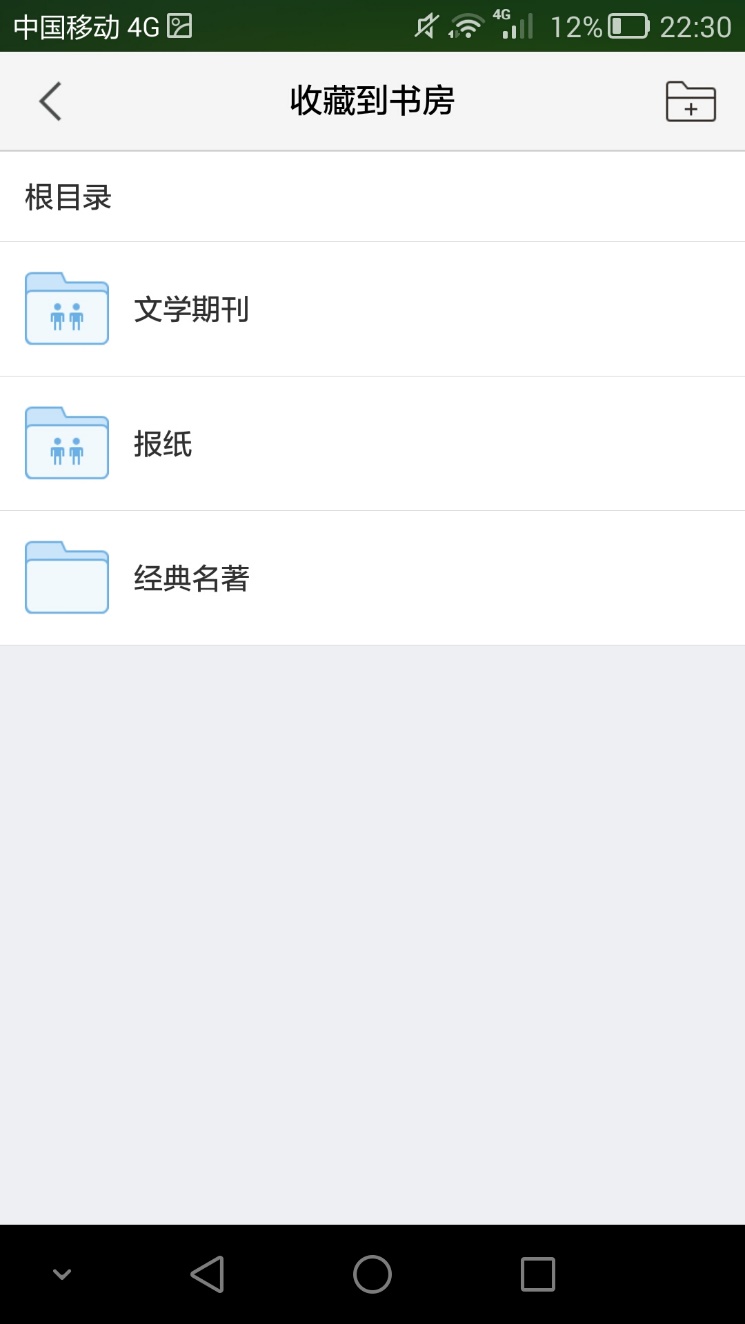 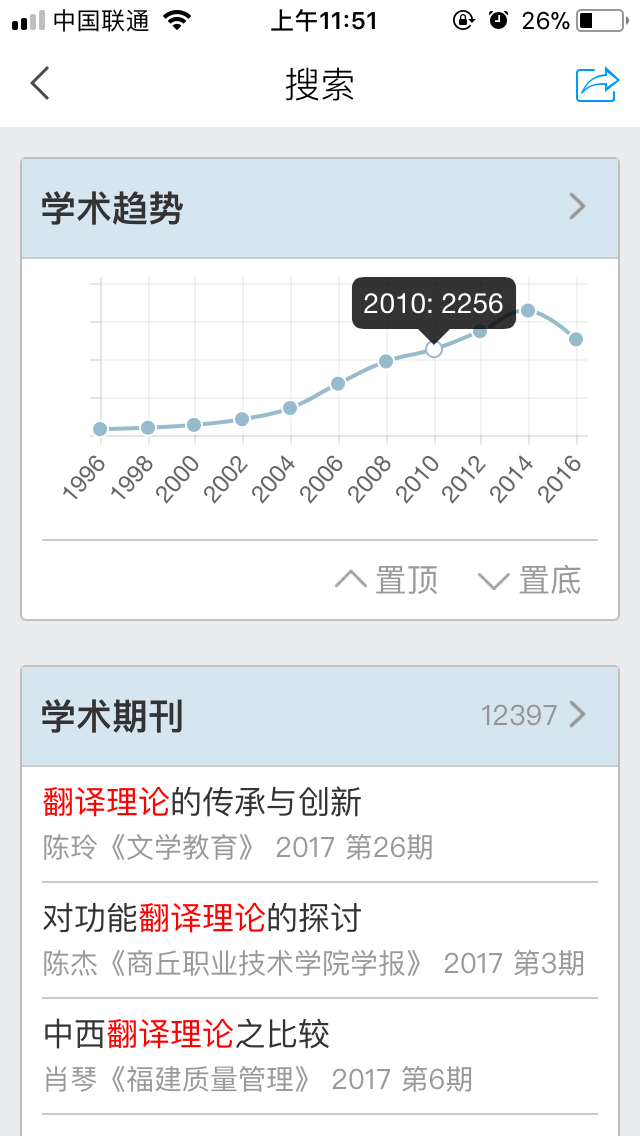 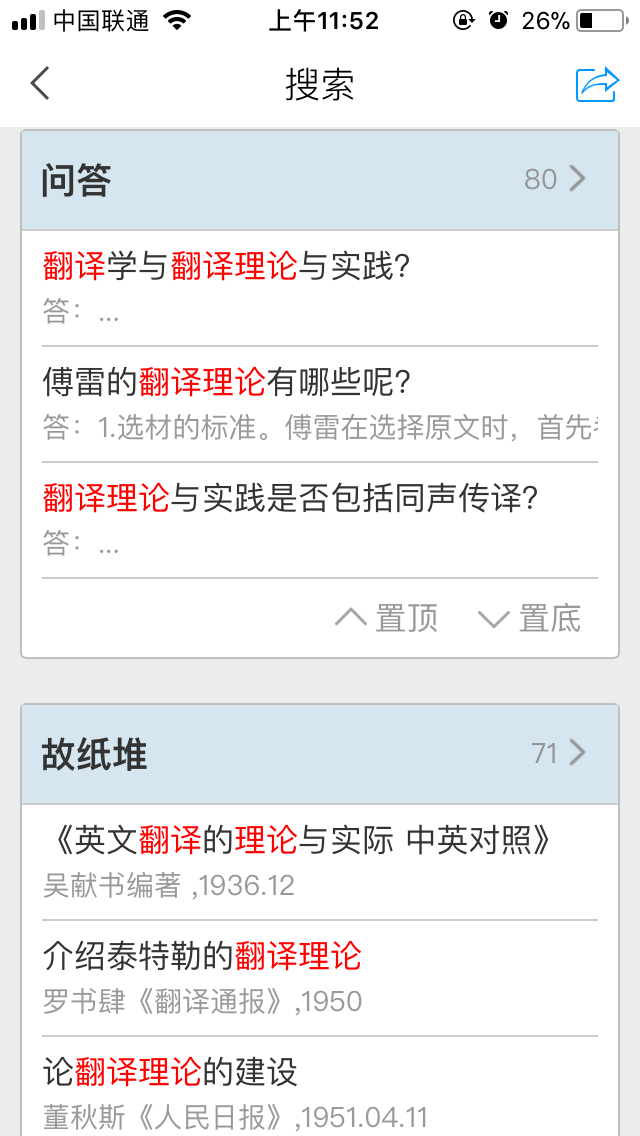 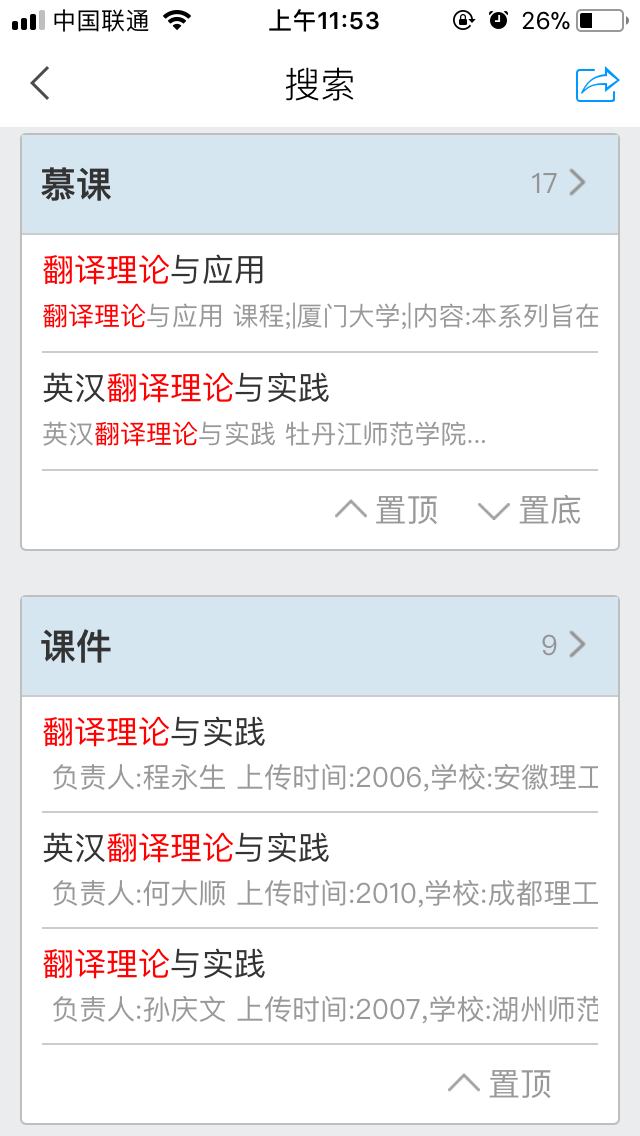 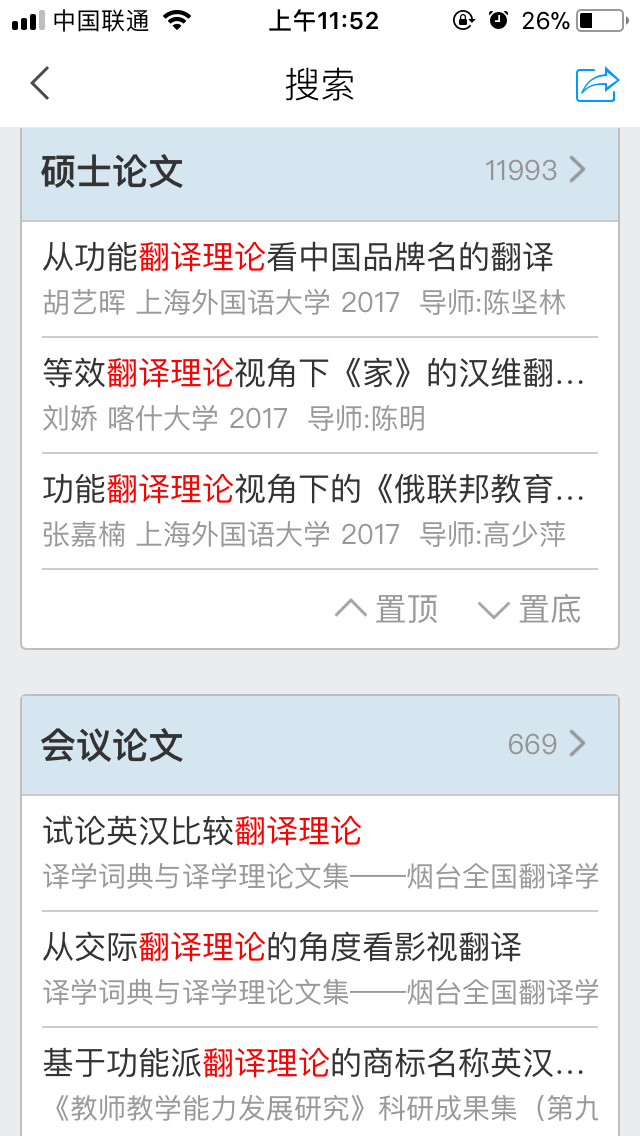 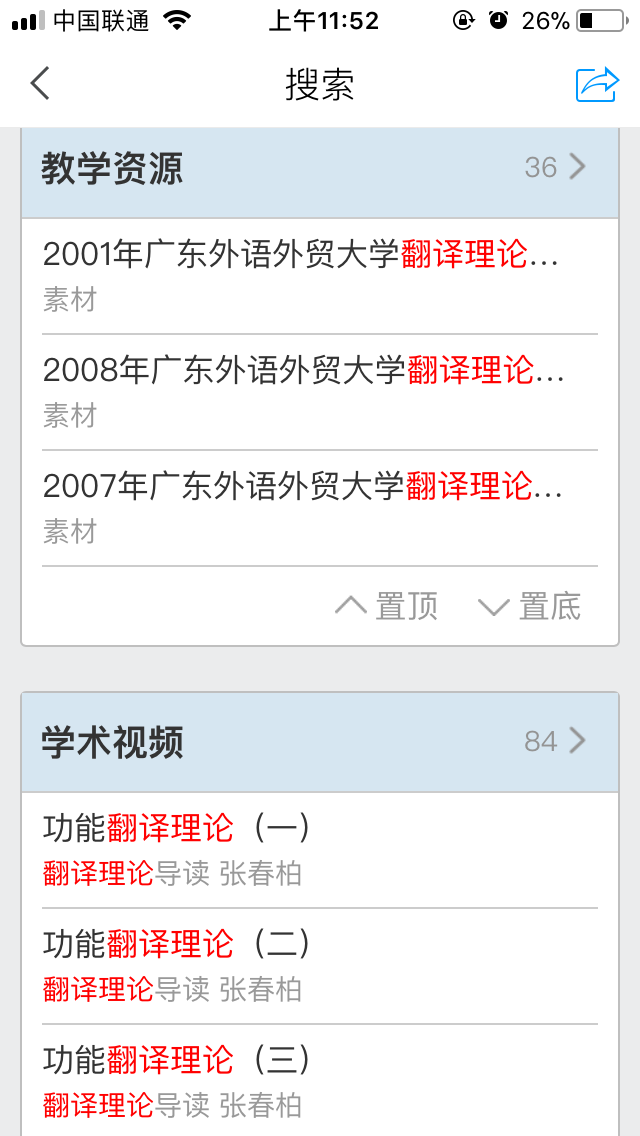 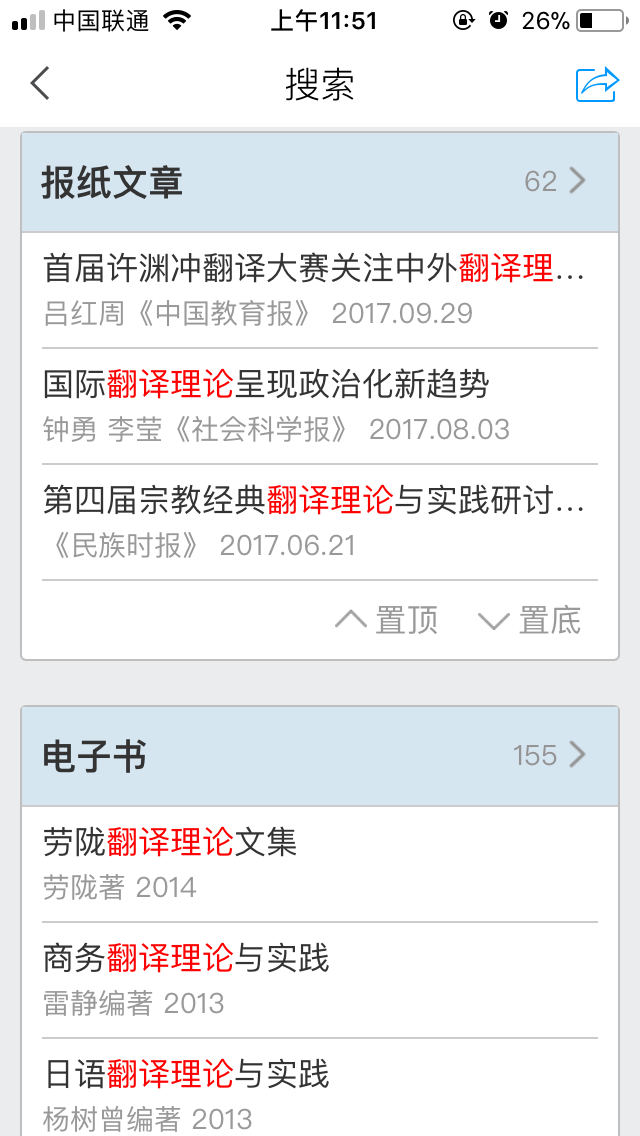 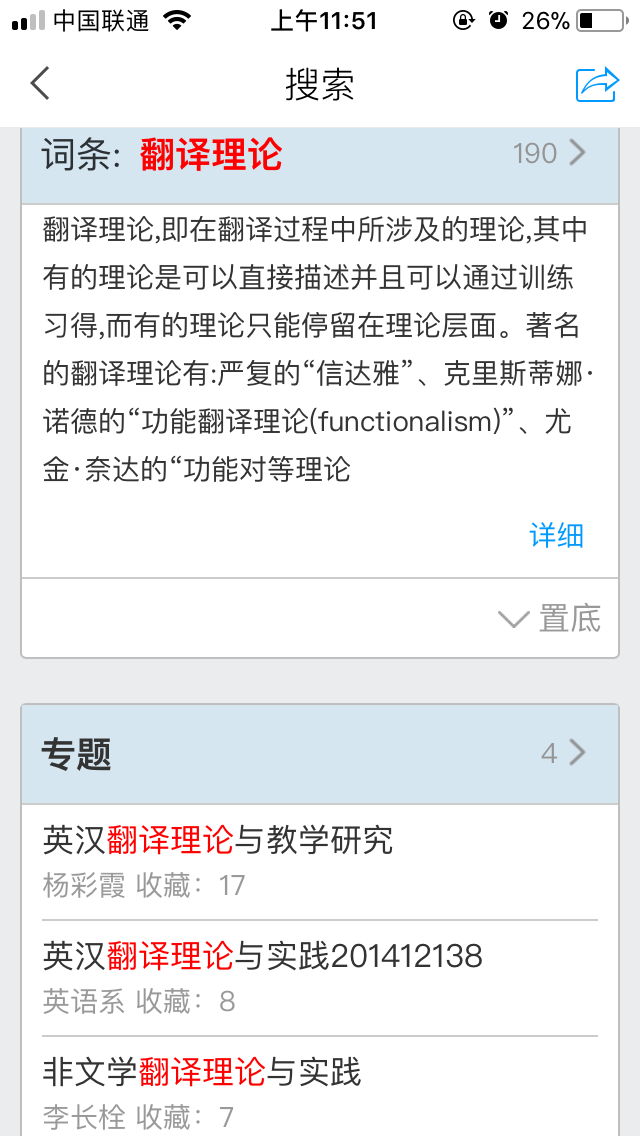 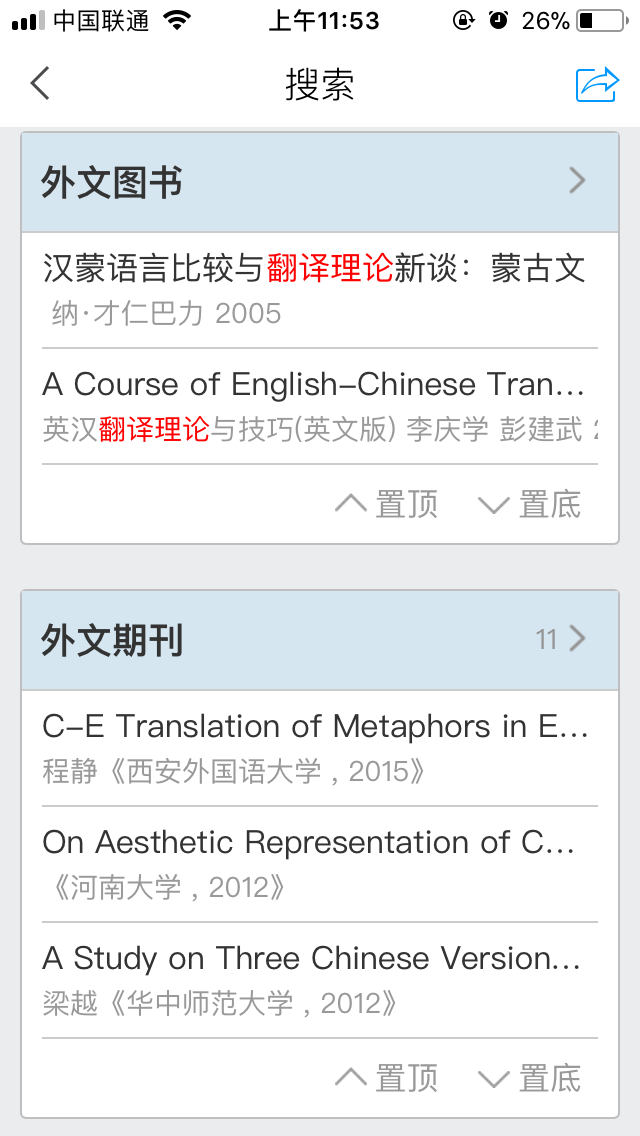 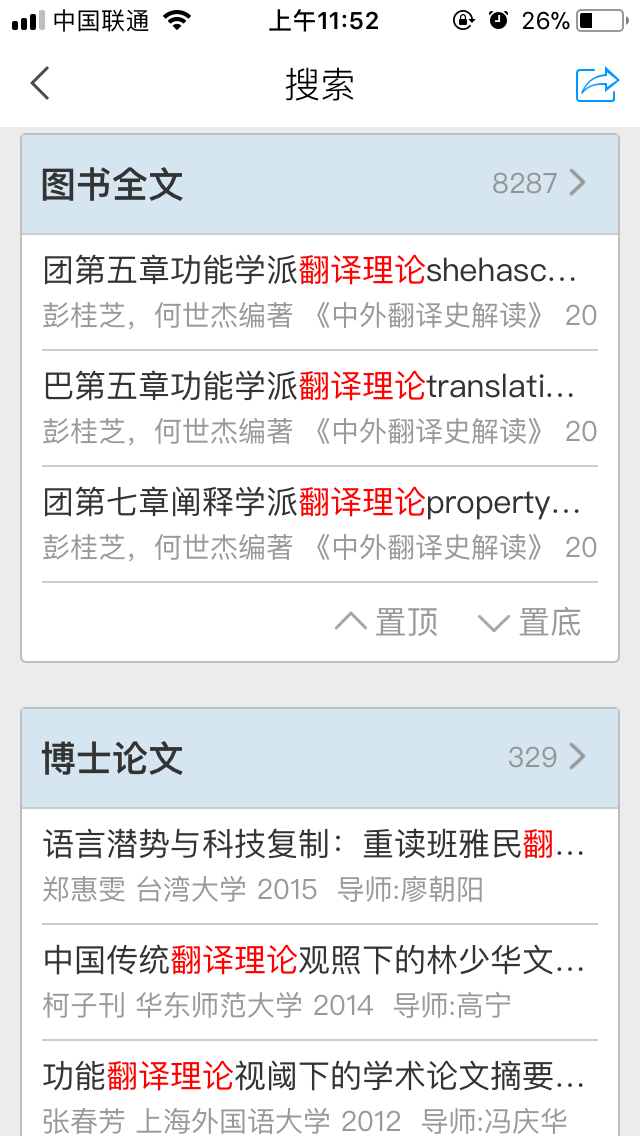 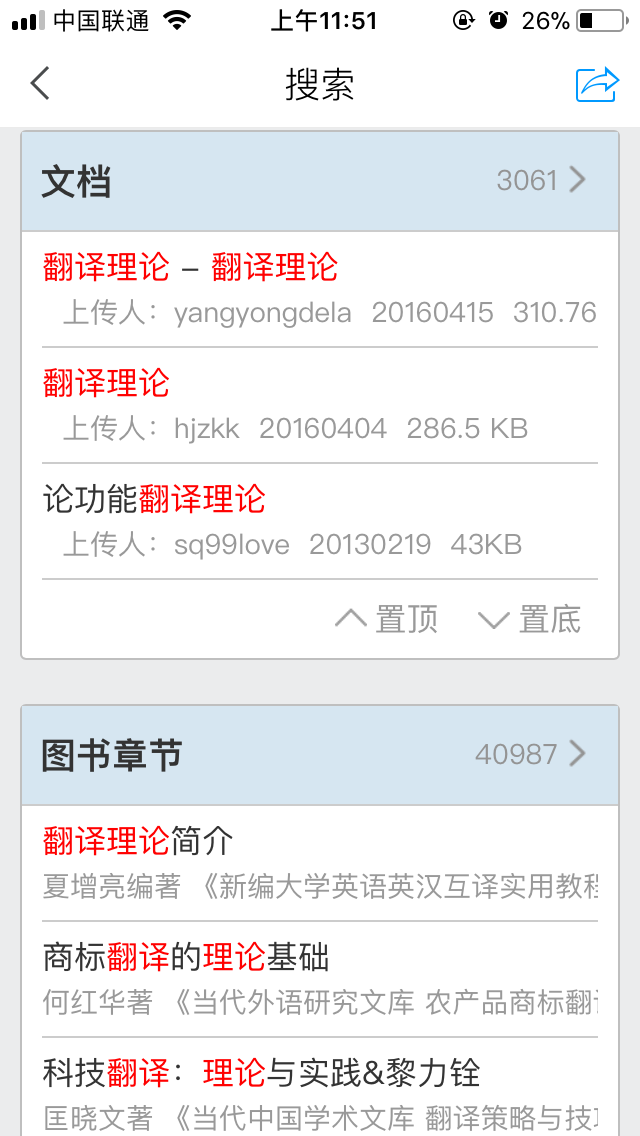 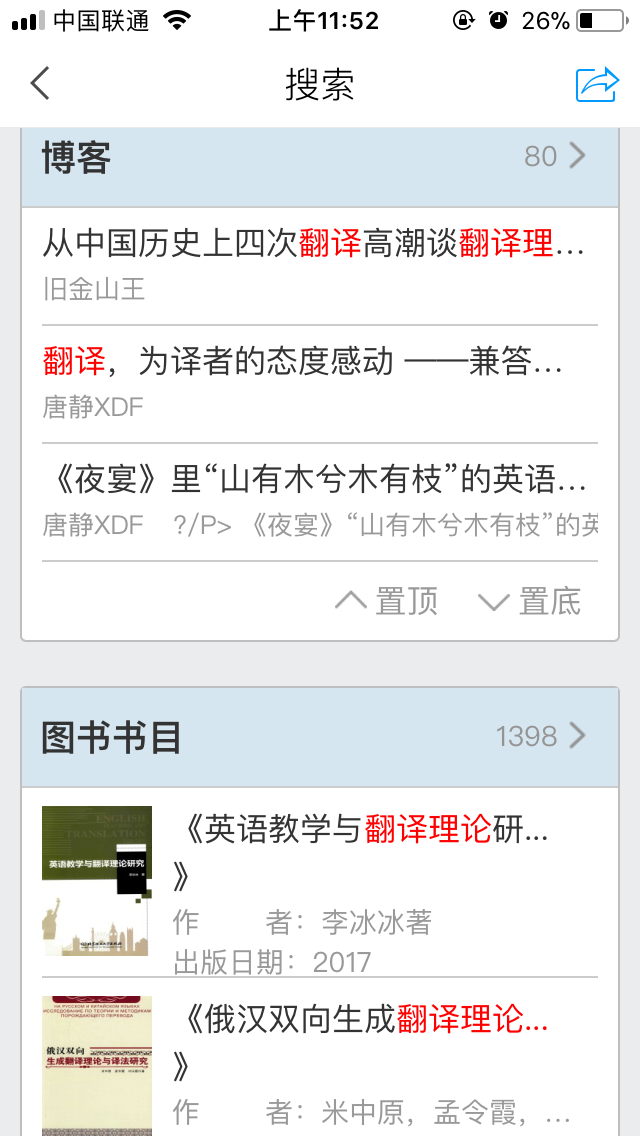 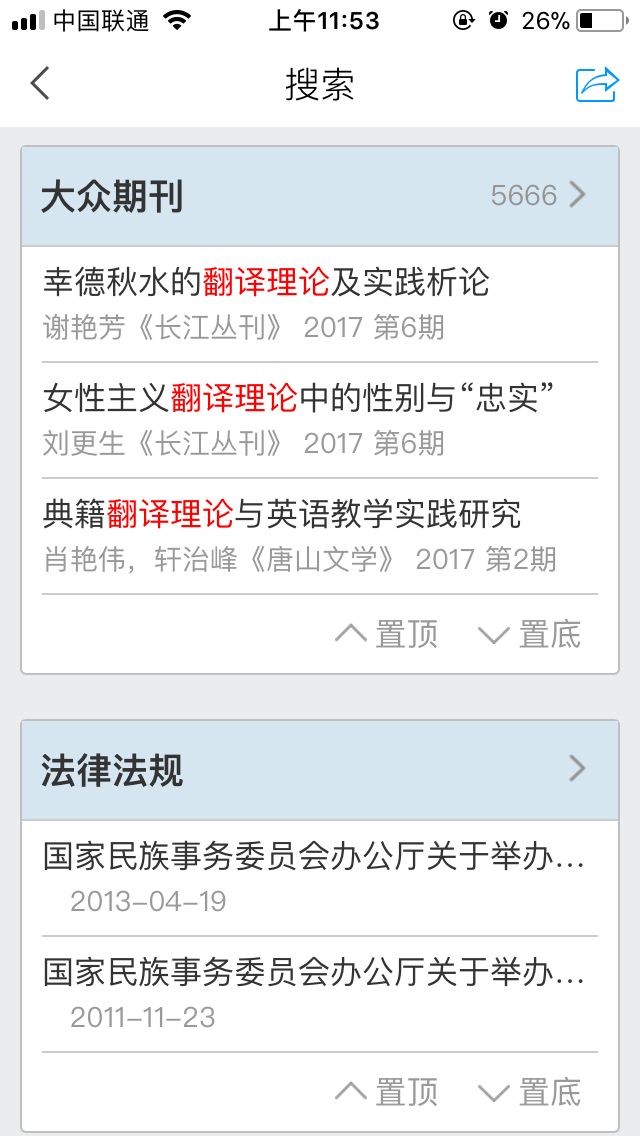 手机端一站式全搜索获取
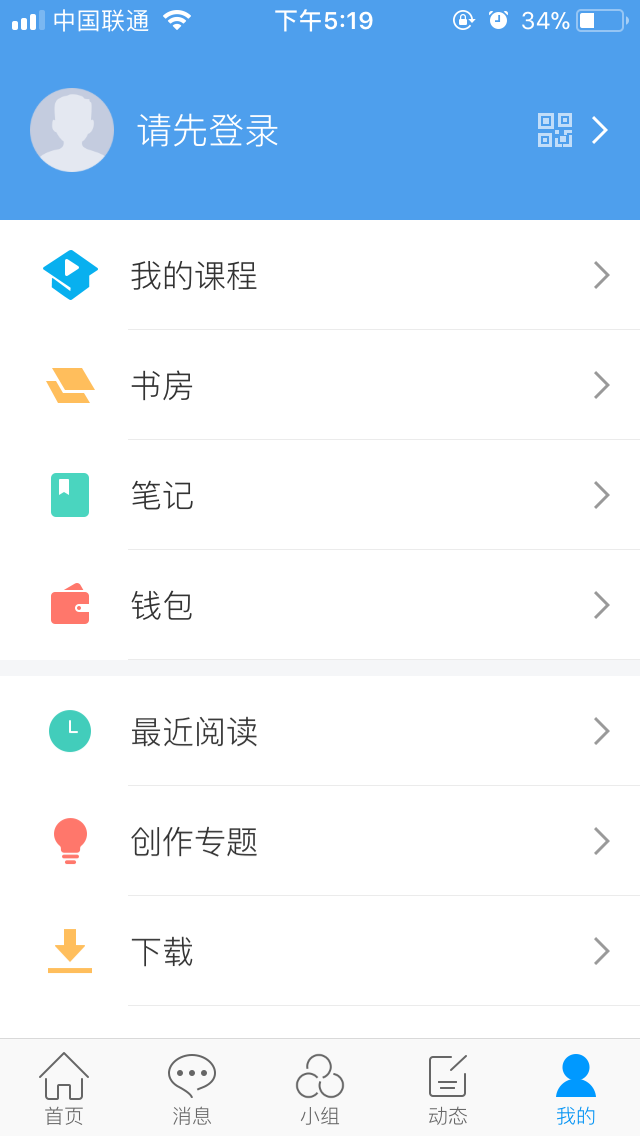 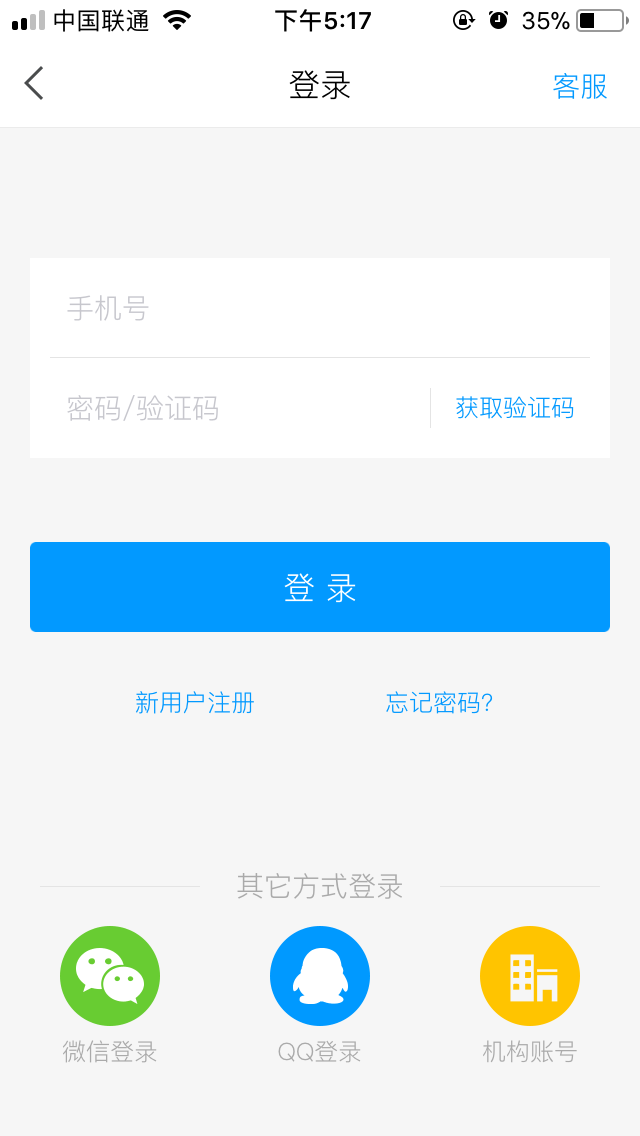 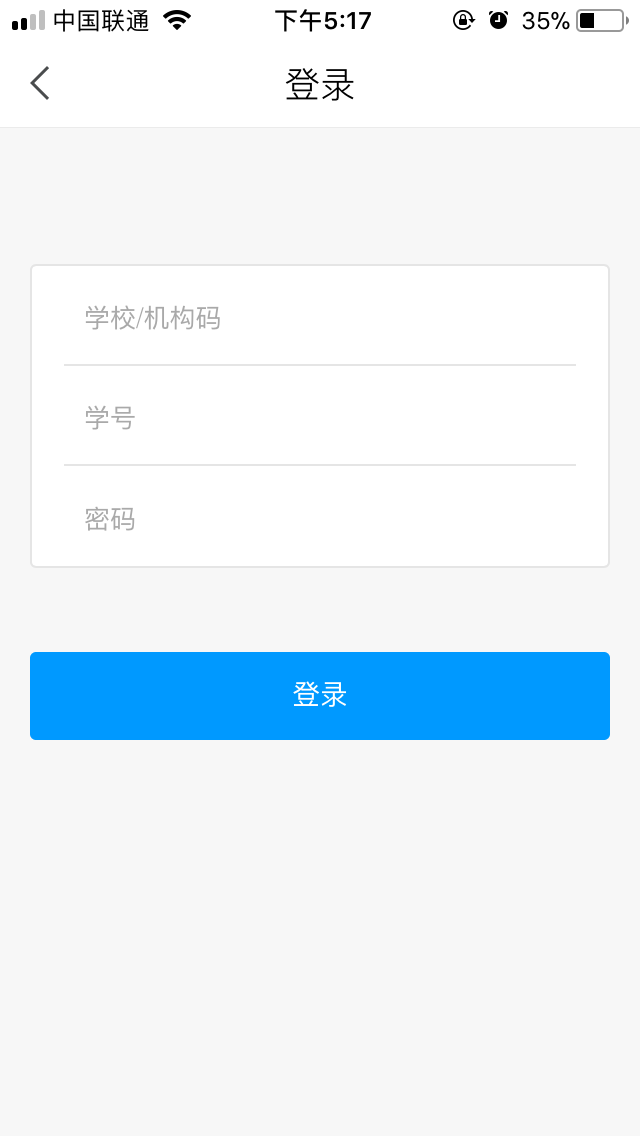 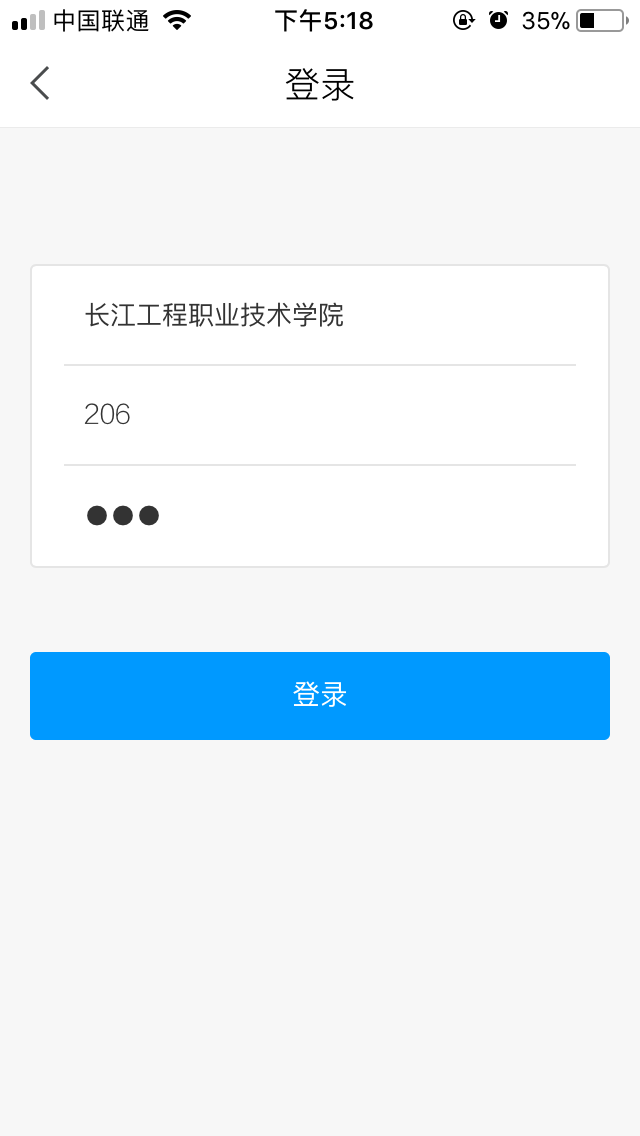 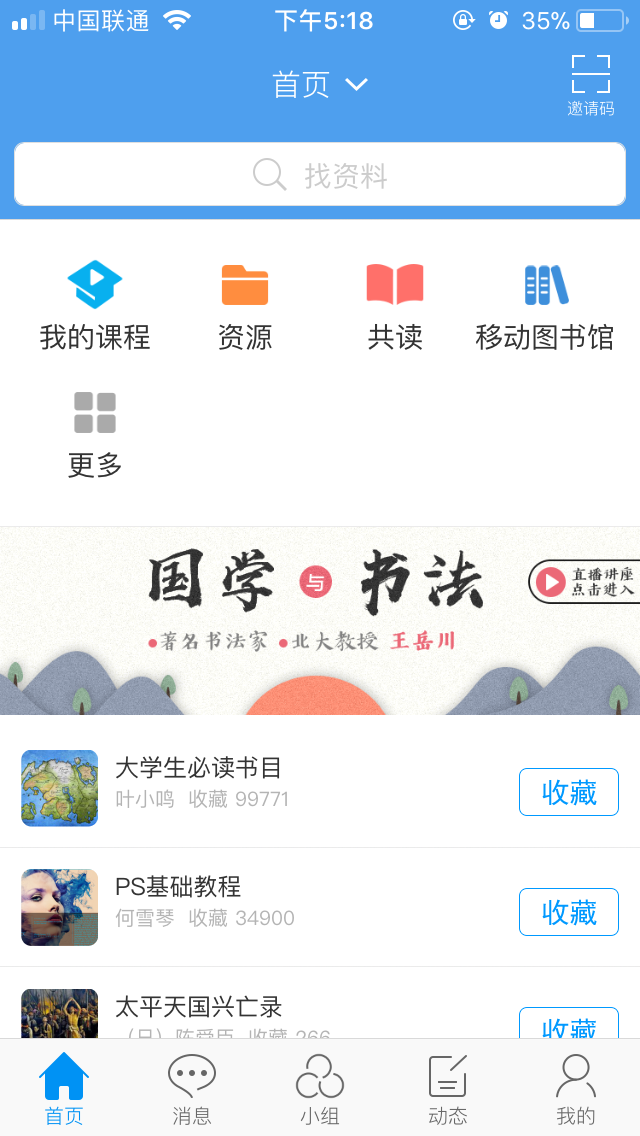 移动端登录
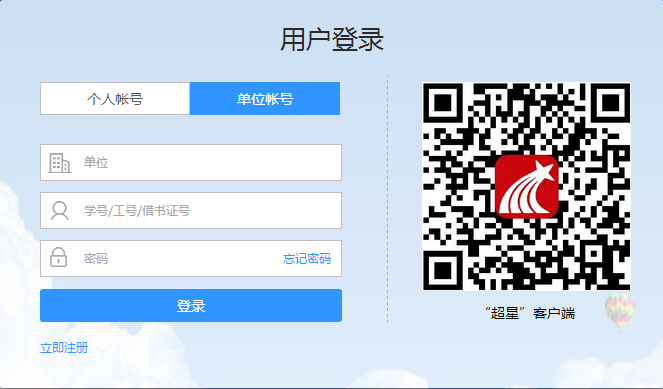 扫码下载APP
资源展示
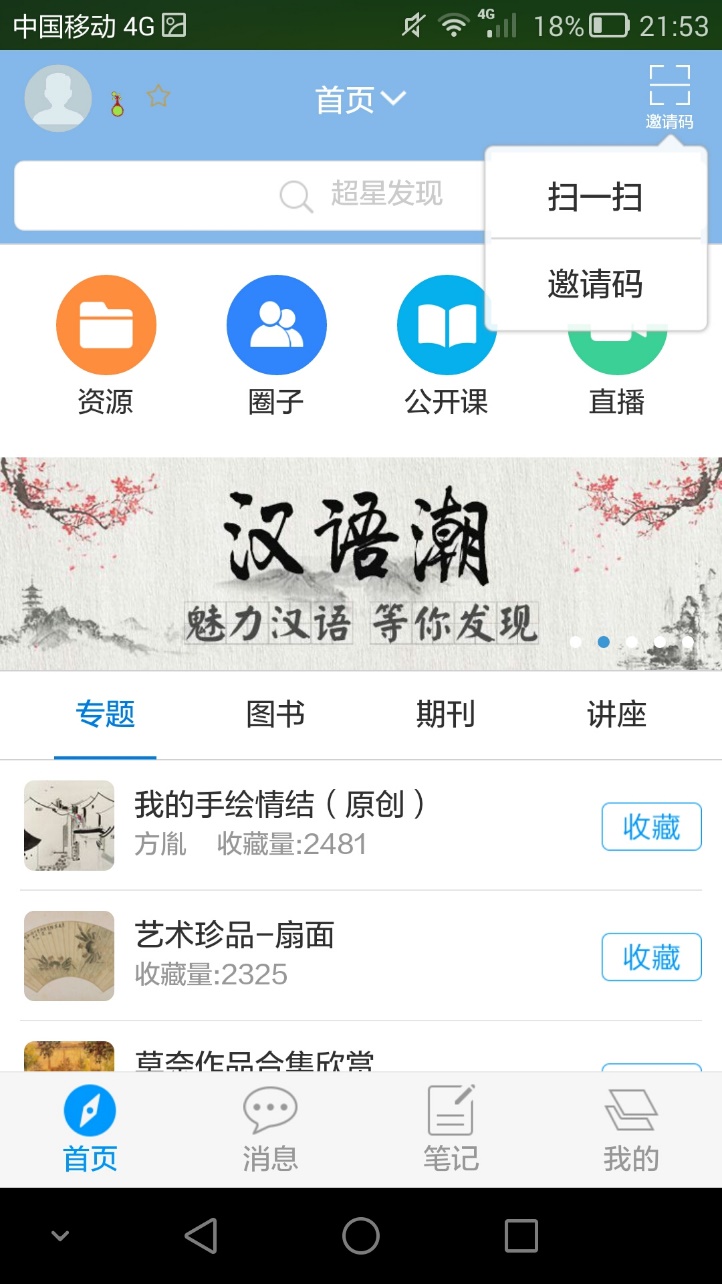 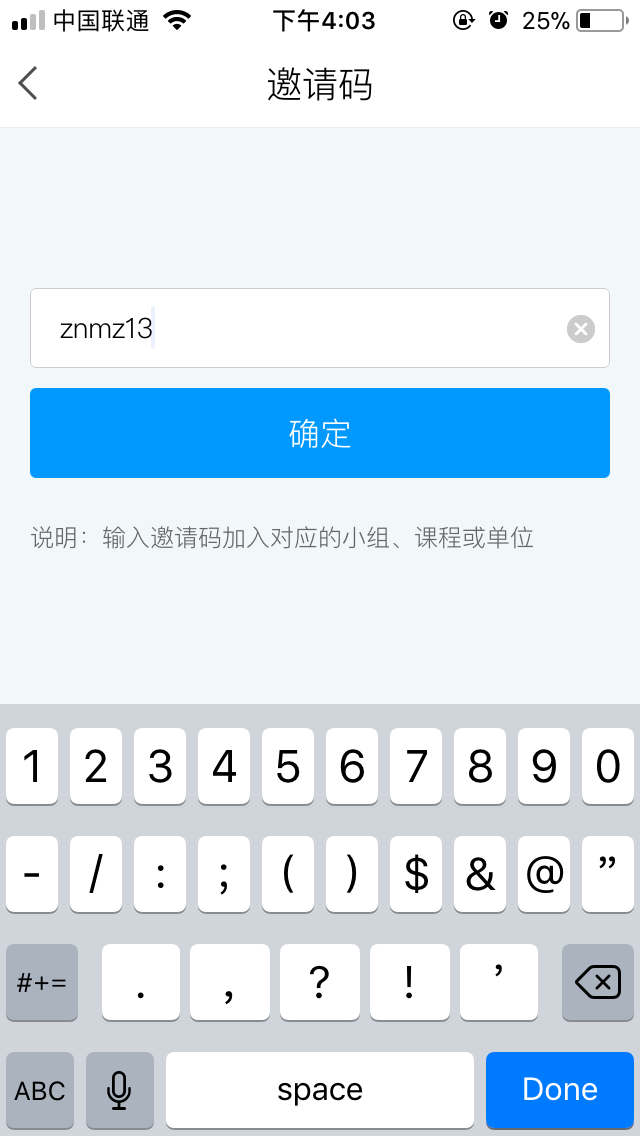 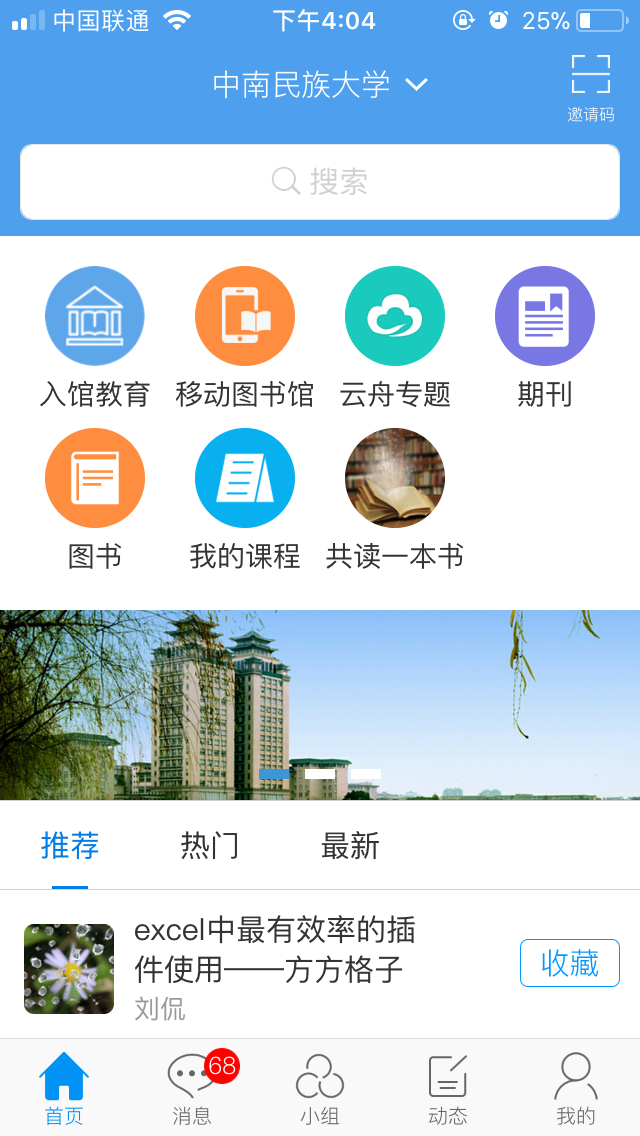 谢谢